Networking training
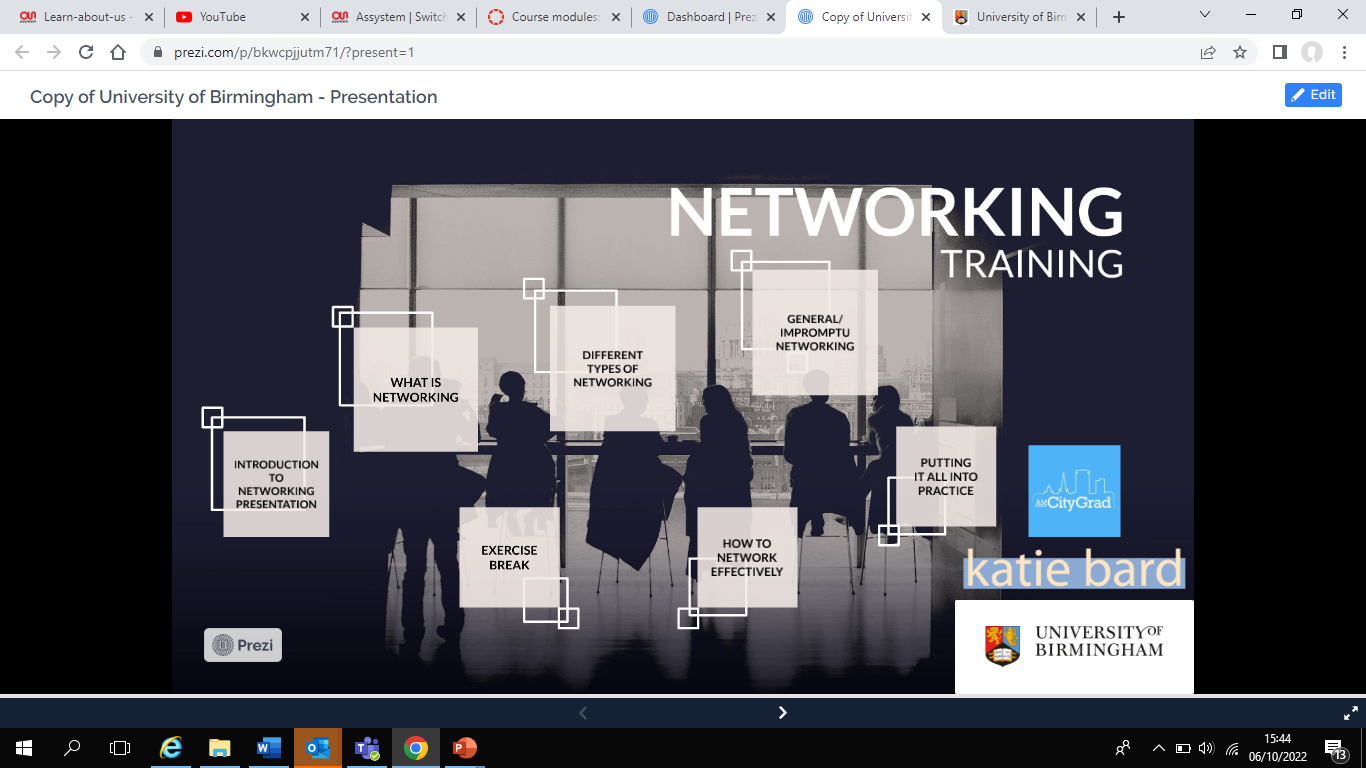 Introduction to networking presentation
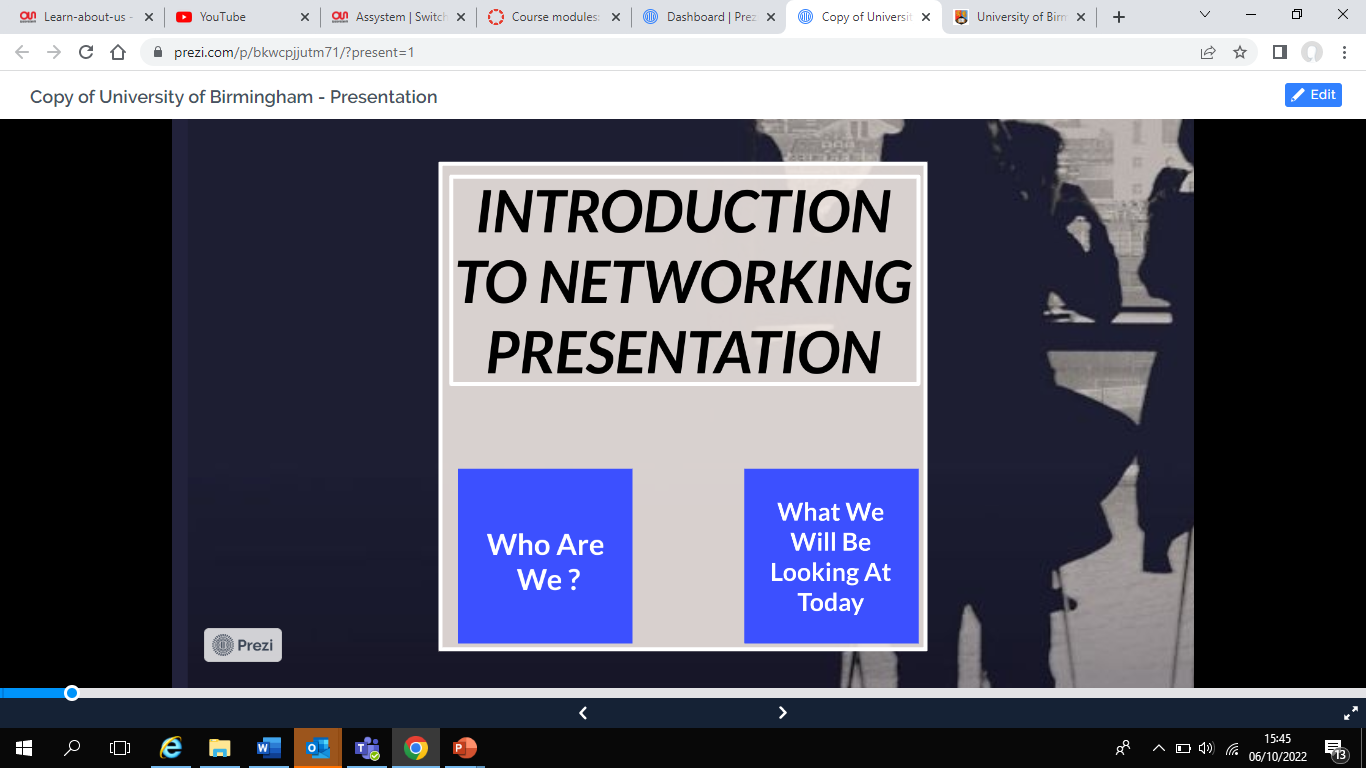 Who Are We?
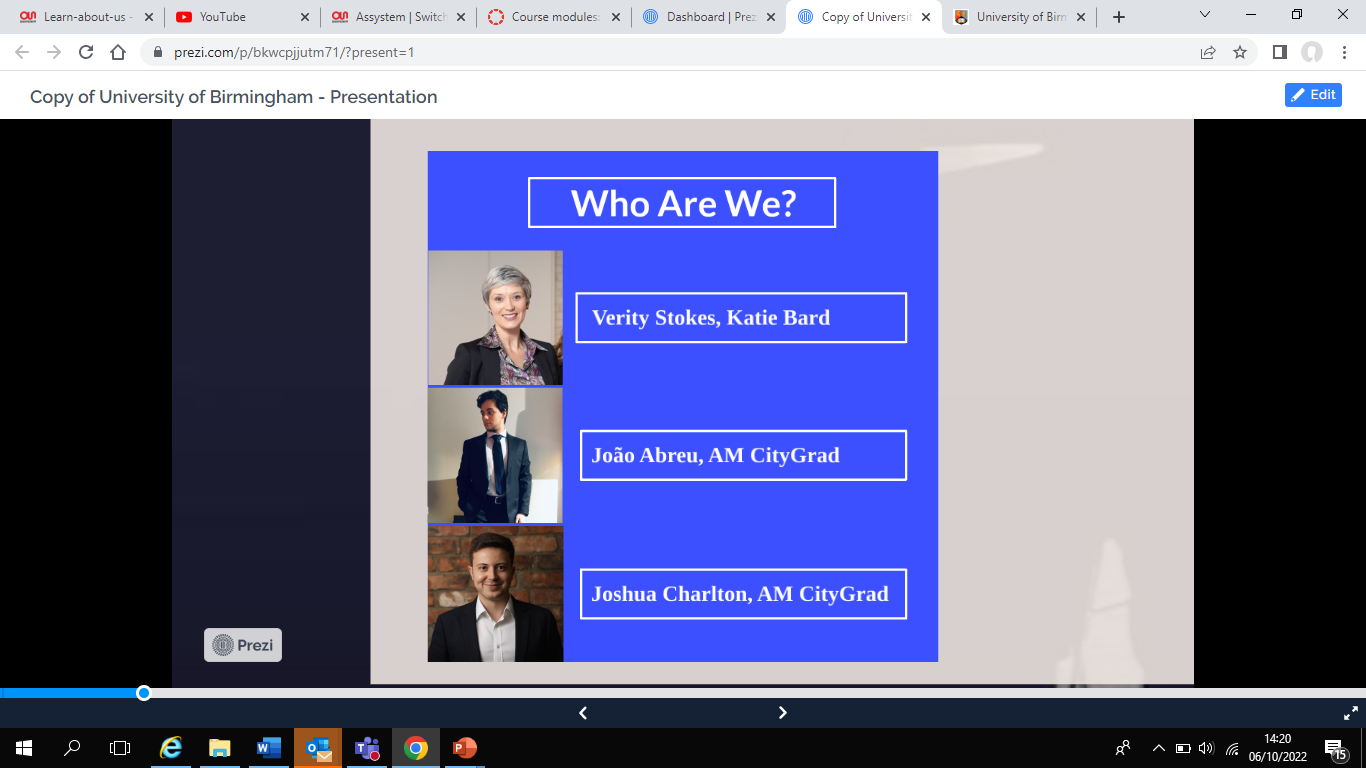 What We Will Be Looking At Today
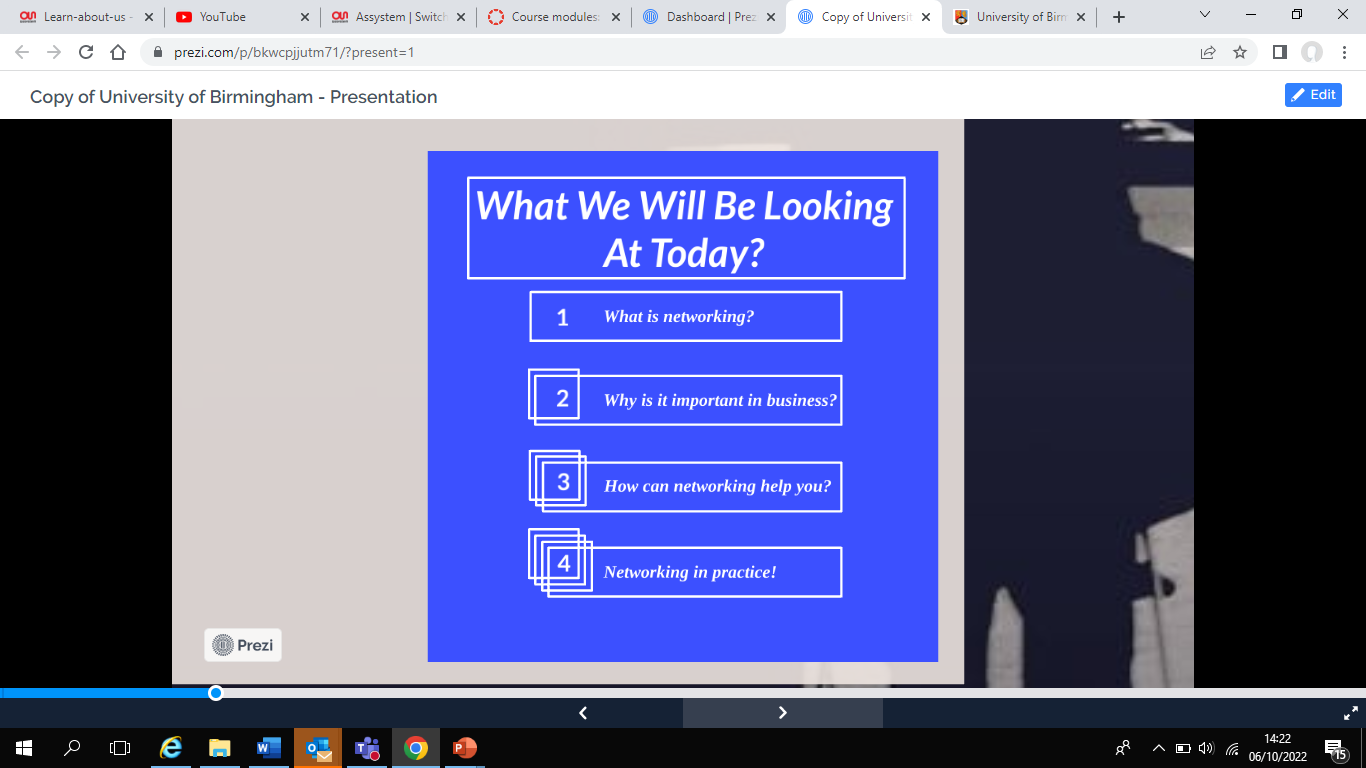 What is Networking?
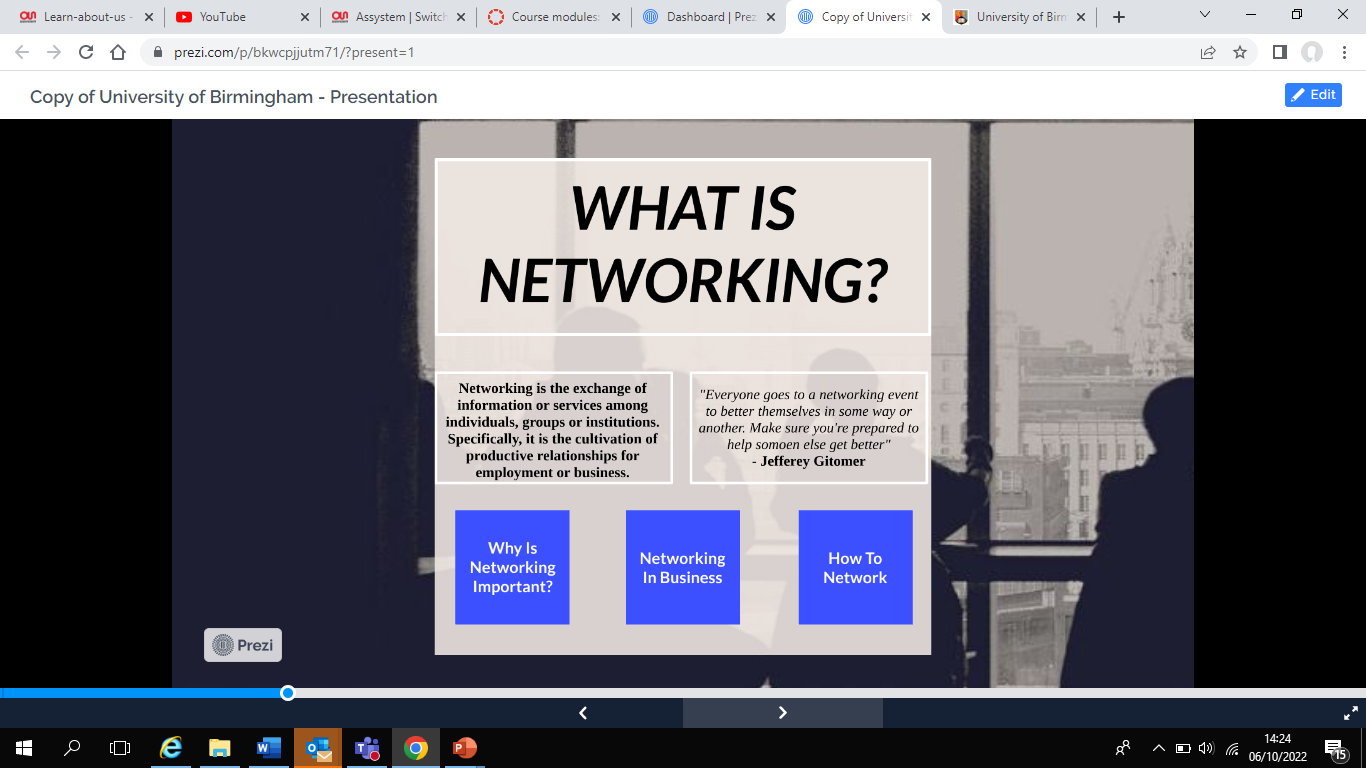 Why is Networking important?
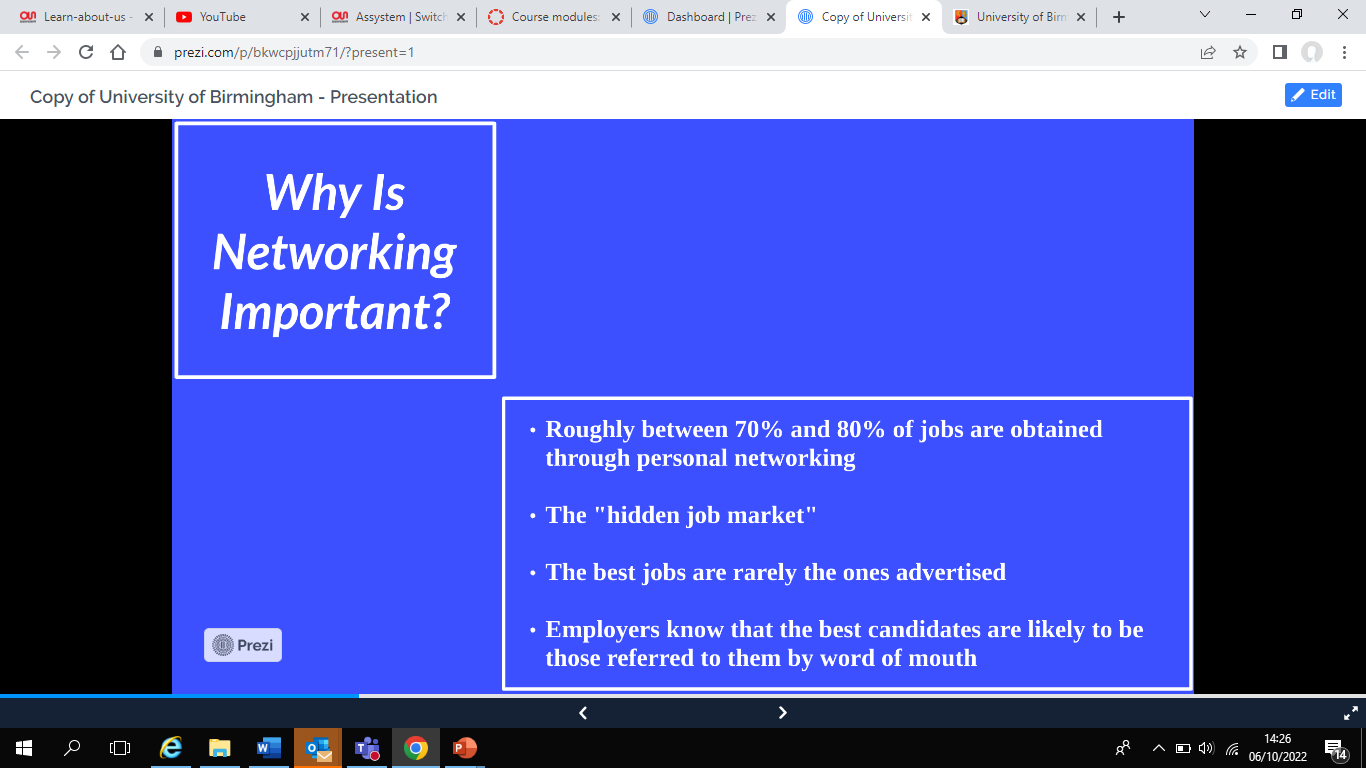 Networking in Business
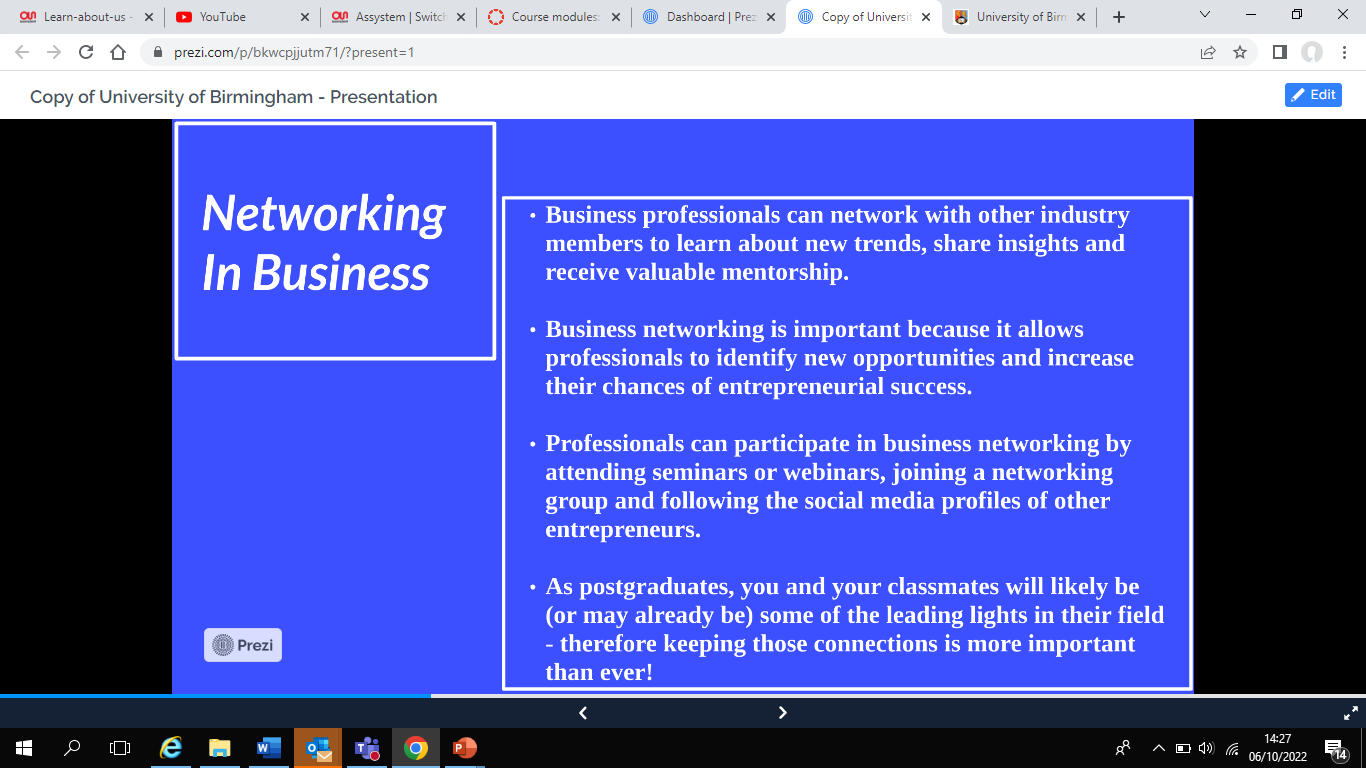 How to Network
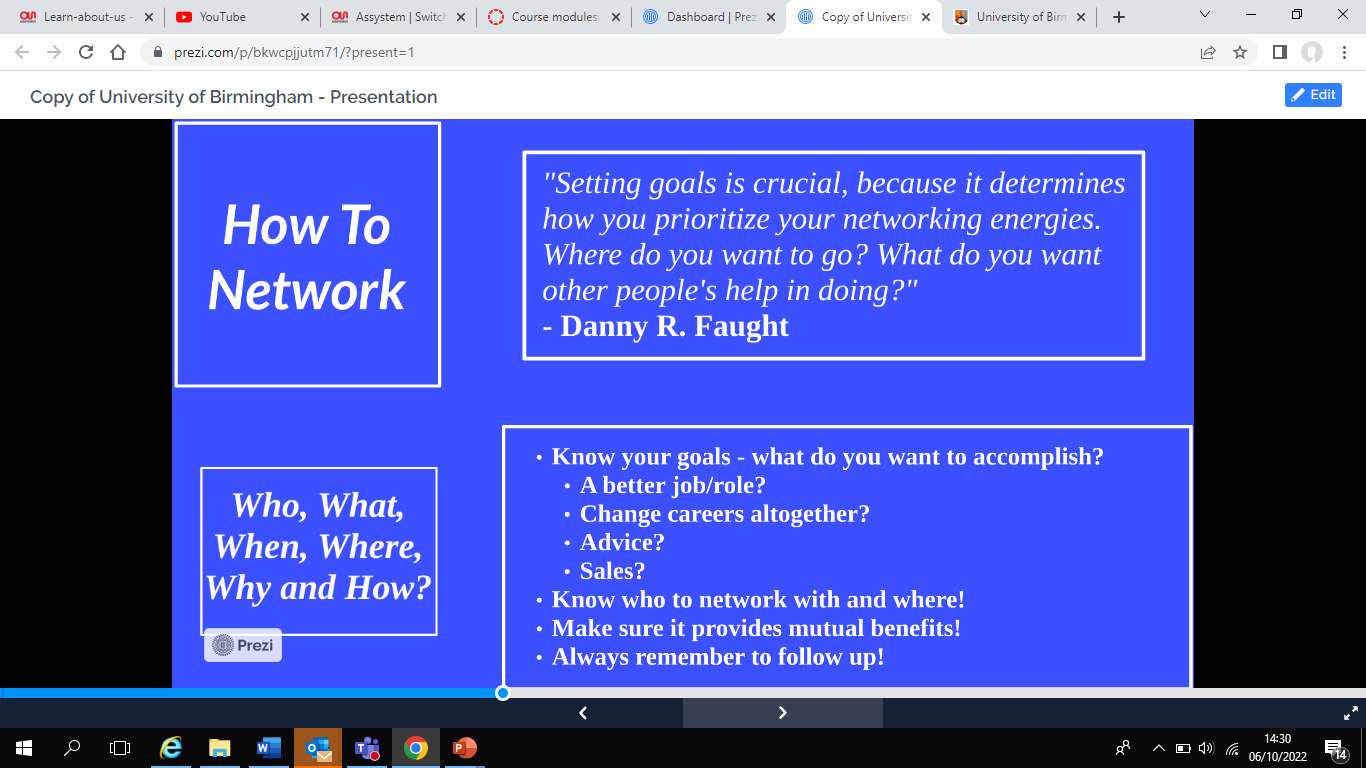 Exercise Activity
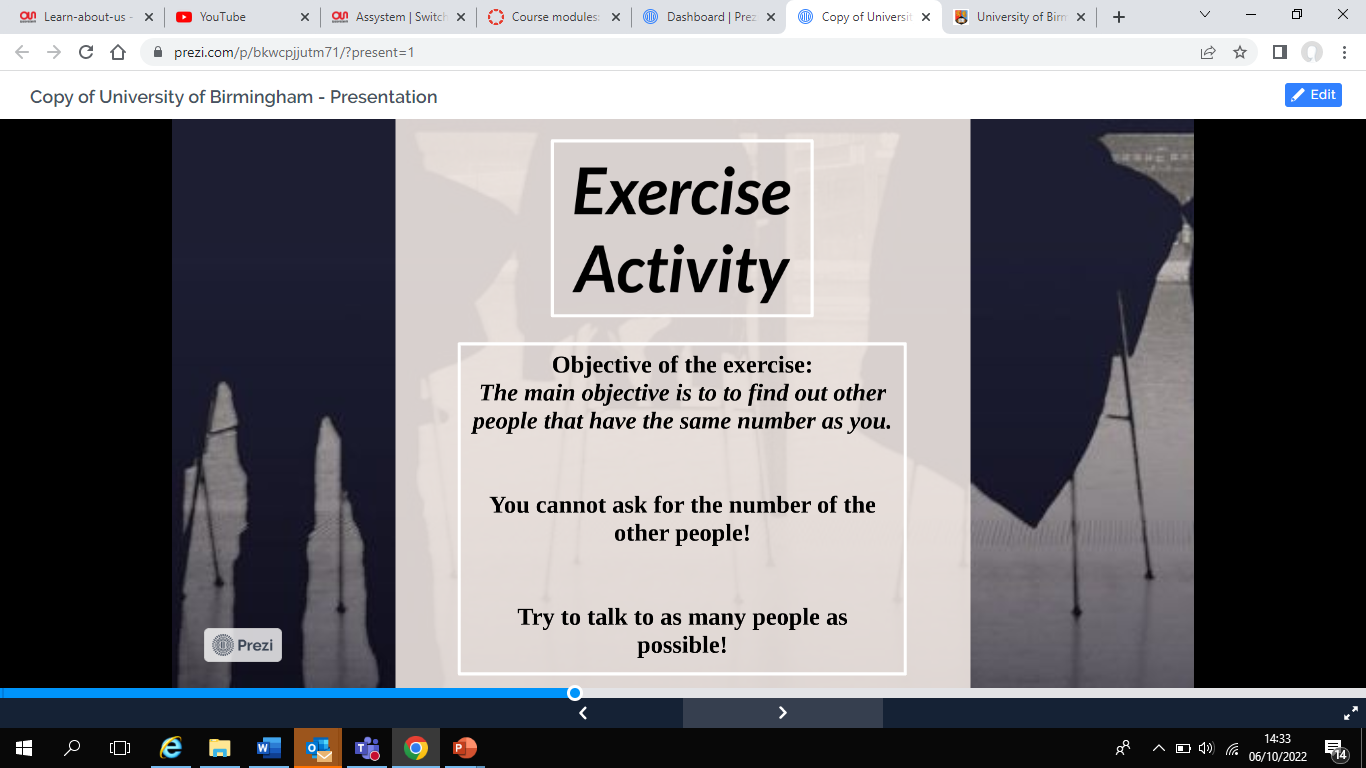 Different types of Networking
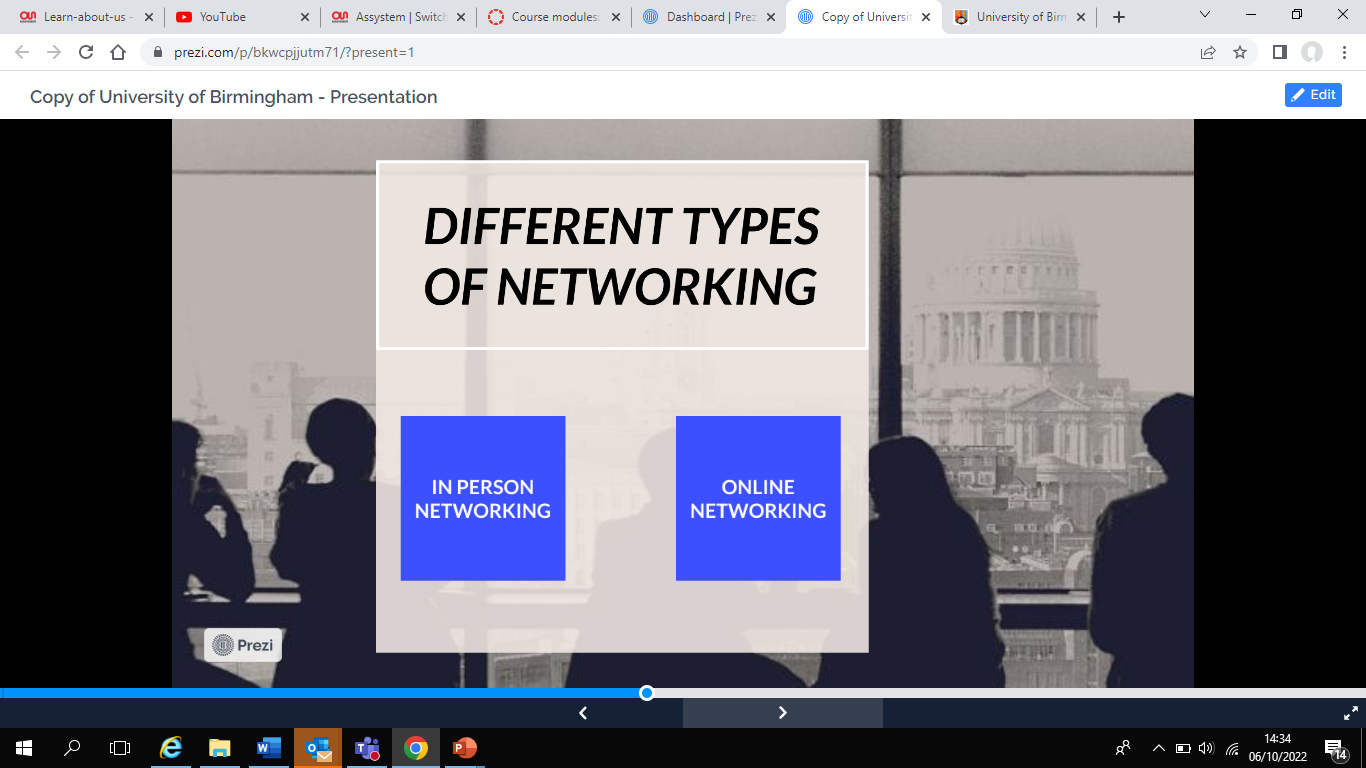 Infographic about body language
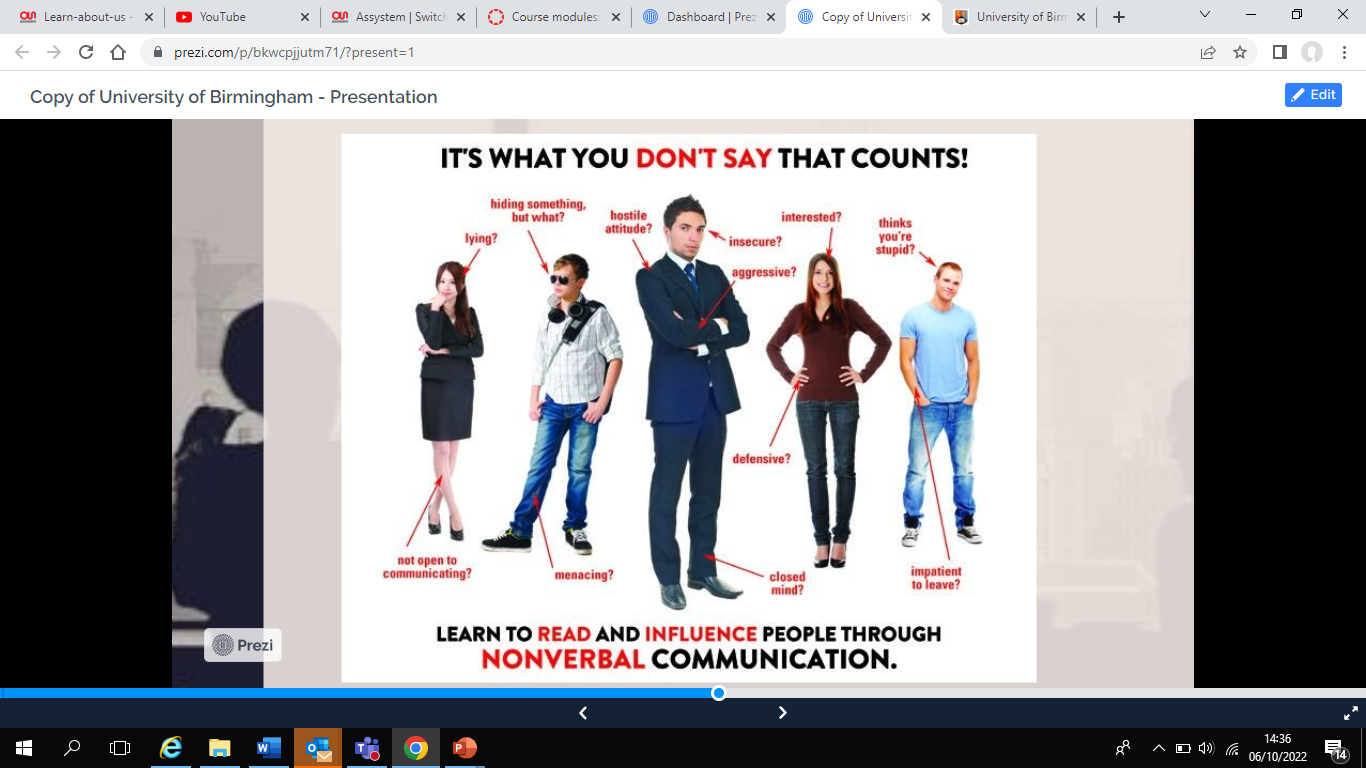 Online Networking
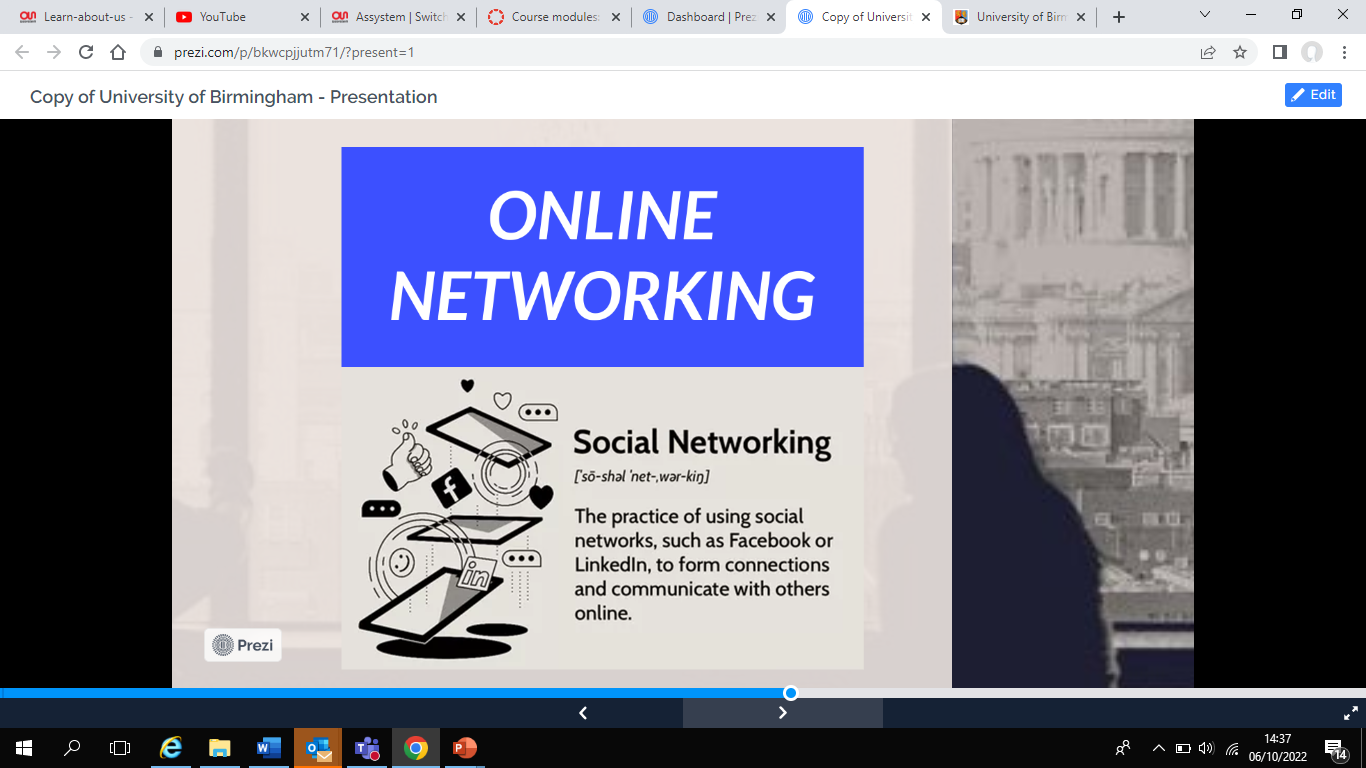 How to Network Effectively
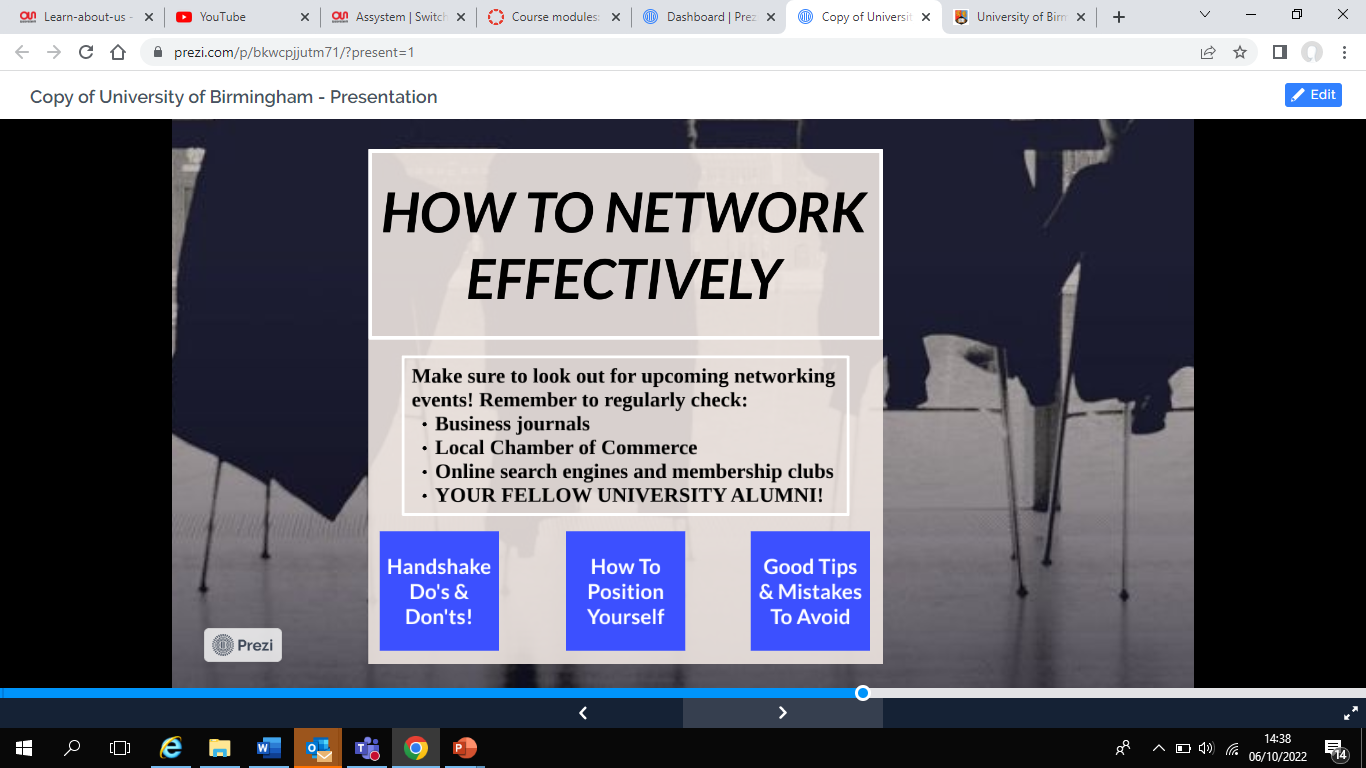 Handshake Do’s and Don’ts!
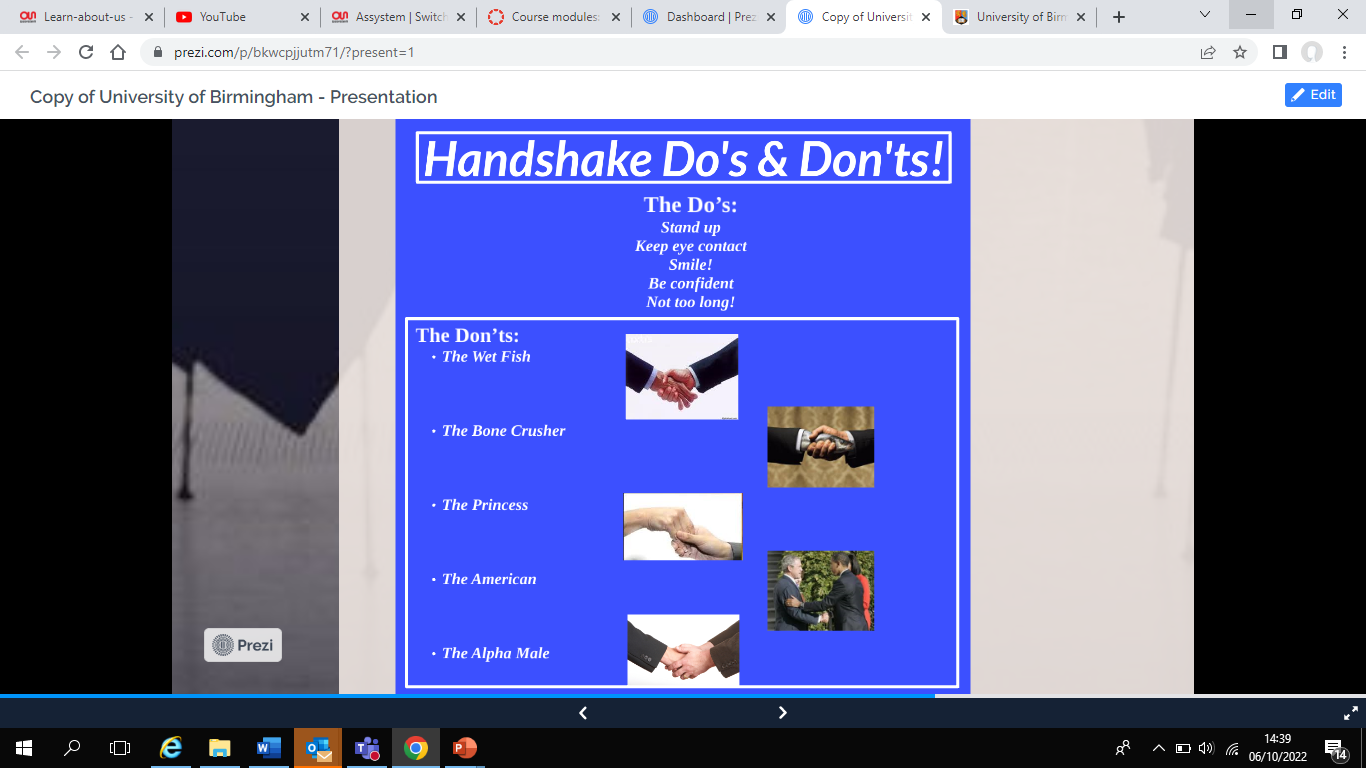 How To Position Yourself
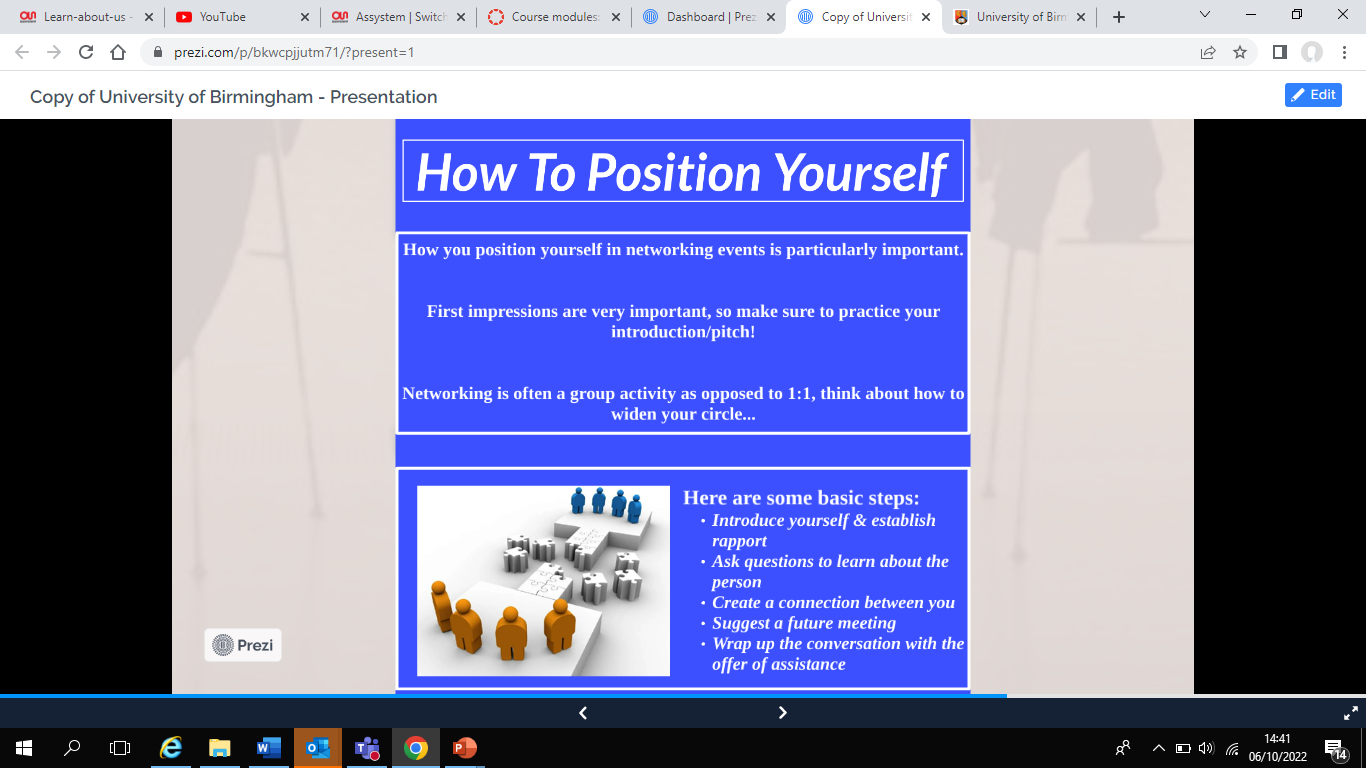 Good Tips and Mistakes To Avoid
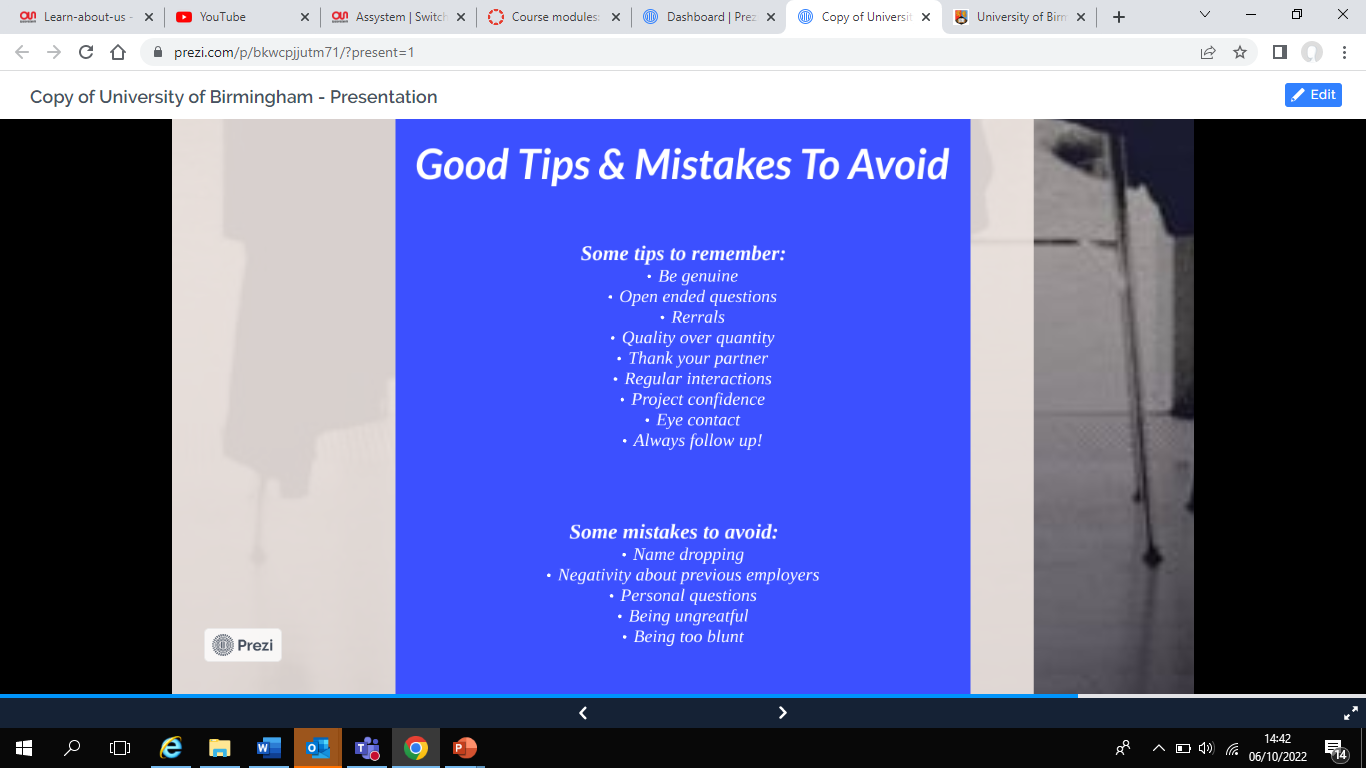 General Networking
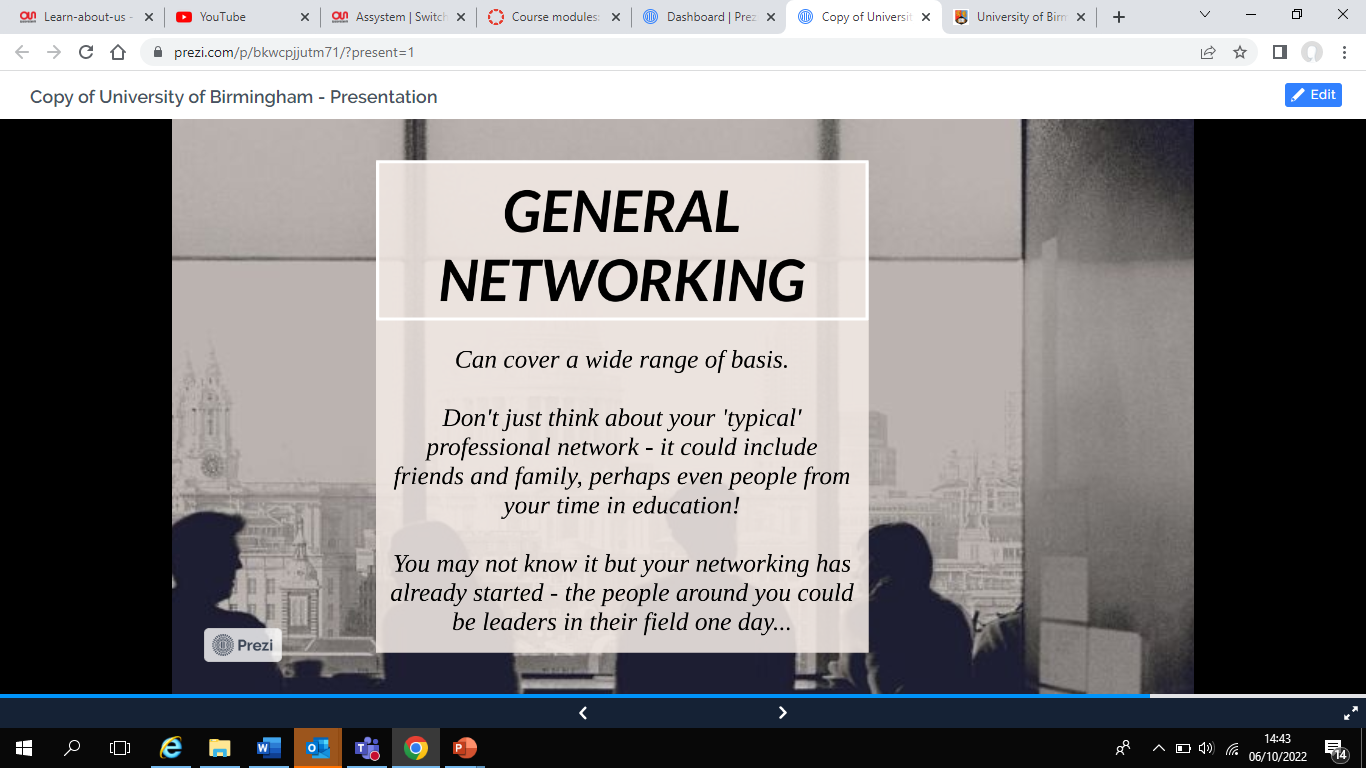 Six Degrees of Separation final activity
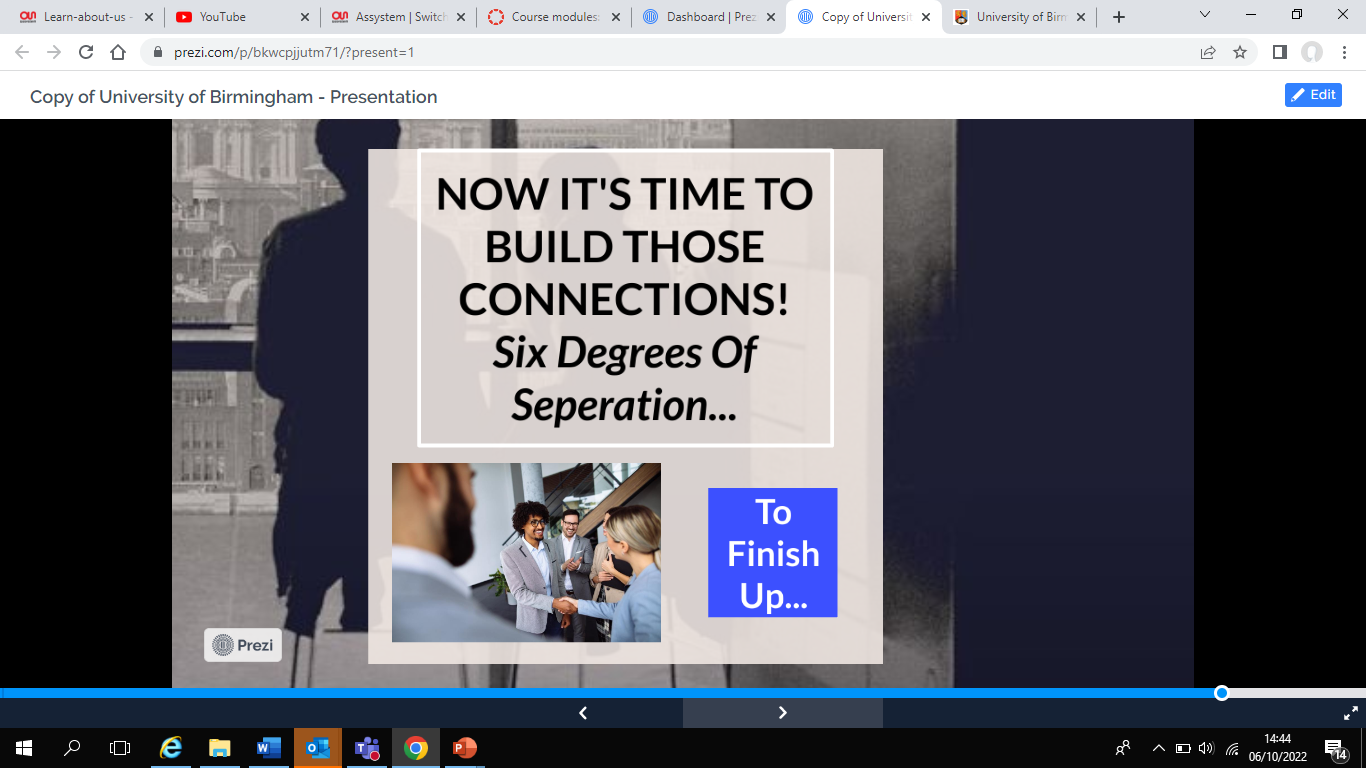 Actions After Today
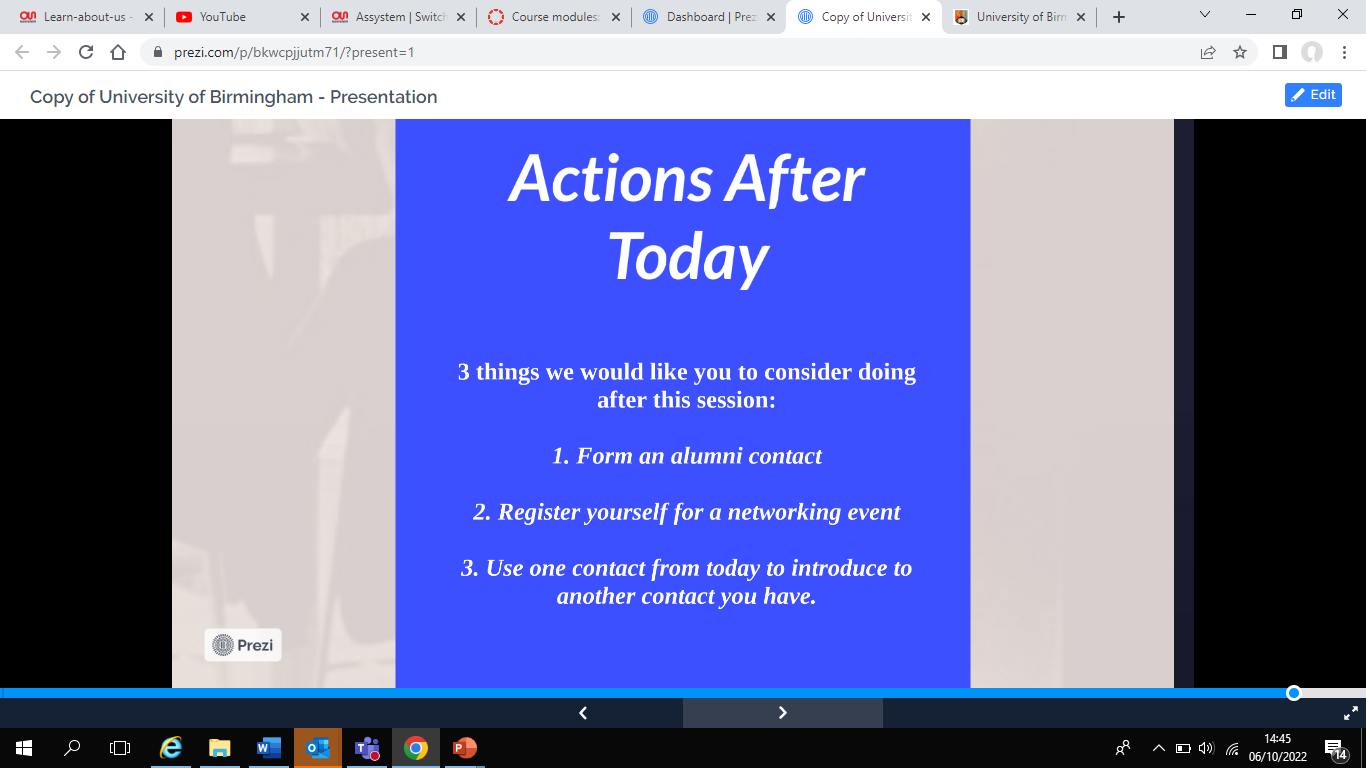